Культура речевого общения детей дошкольного возраста
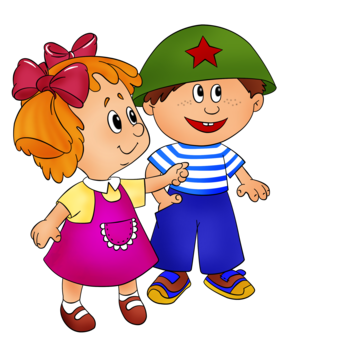 Культура общения – это та часть поведения, 
которая выражается главным образом в речи.


Цель: формировать знание, умение и навыки культуры речевого общения у детей дошкольного возраста со взрослыми и сверстниками.


Задачи: 
Ввести в активный словарь этические стереотипы;
Формировать умение выбирать нужную формулу с учётом ситуации общения;
Способность эффективно осуществлять деятельность, т.е. умение говорить и слушать других;
 Проводить работу по освоению собственно речевых норм
В основу изучения этой темы положены следующие принципы:
Учёт возрастных особенностей дошкольников
Комплексный подход
Использование различных форм, методов и приёмов работы
Игровой
Безоценочного позитивного принятия ребёнка
Сочетание различных форм организации деятельности
Приёмы и методы  речевого общения
Словесные 
(речевой образец, чтение и рассказывание художественных произведений, беседы, заучивание наизусть)
Наглядные 
(показ иллюстративного материала, наблюдение,  рассматривание, рассказывание)
Практические
(игровое сюжетно-событийное развёртывание, игровые проблемно- практические ситуации, дидактические игры, игры-драматизации, хороводные игры)
Из опыта работы…
Познакомив детей с теми или иными правилами на занятиях, закрепляем их с помощью дидактических игр, игровых упражнений.
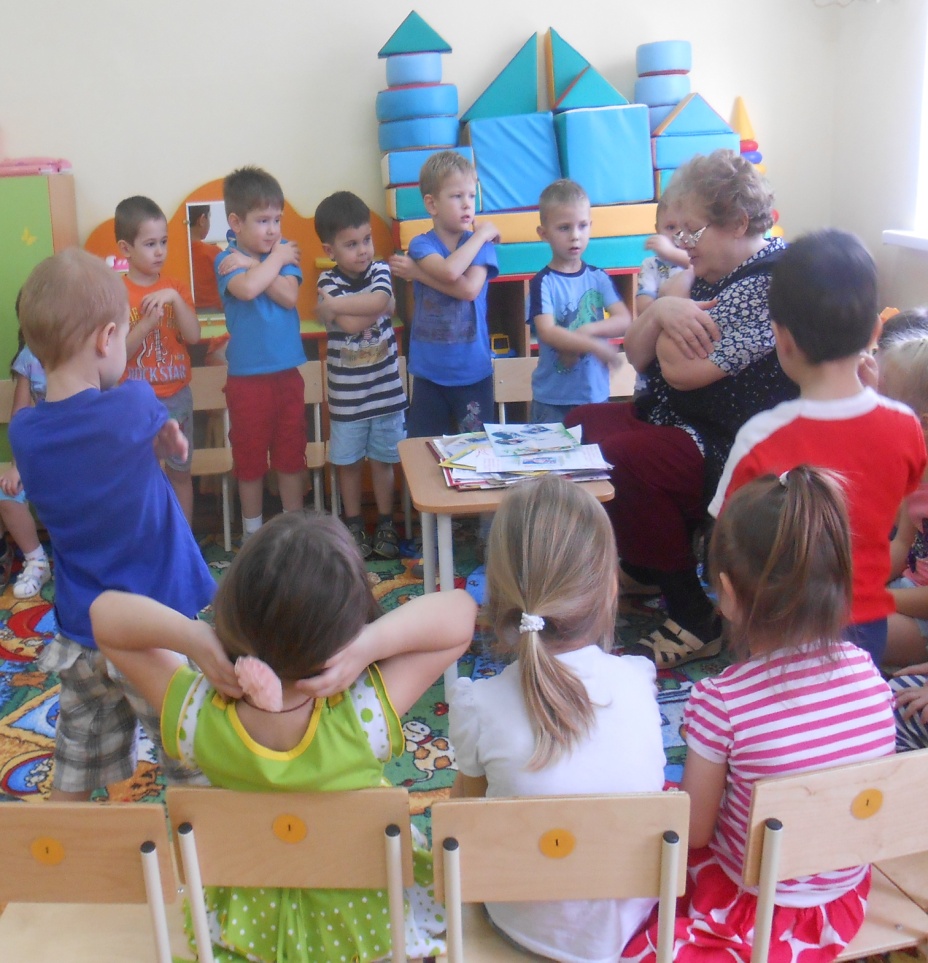 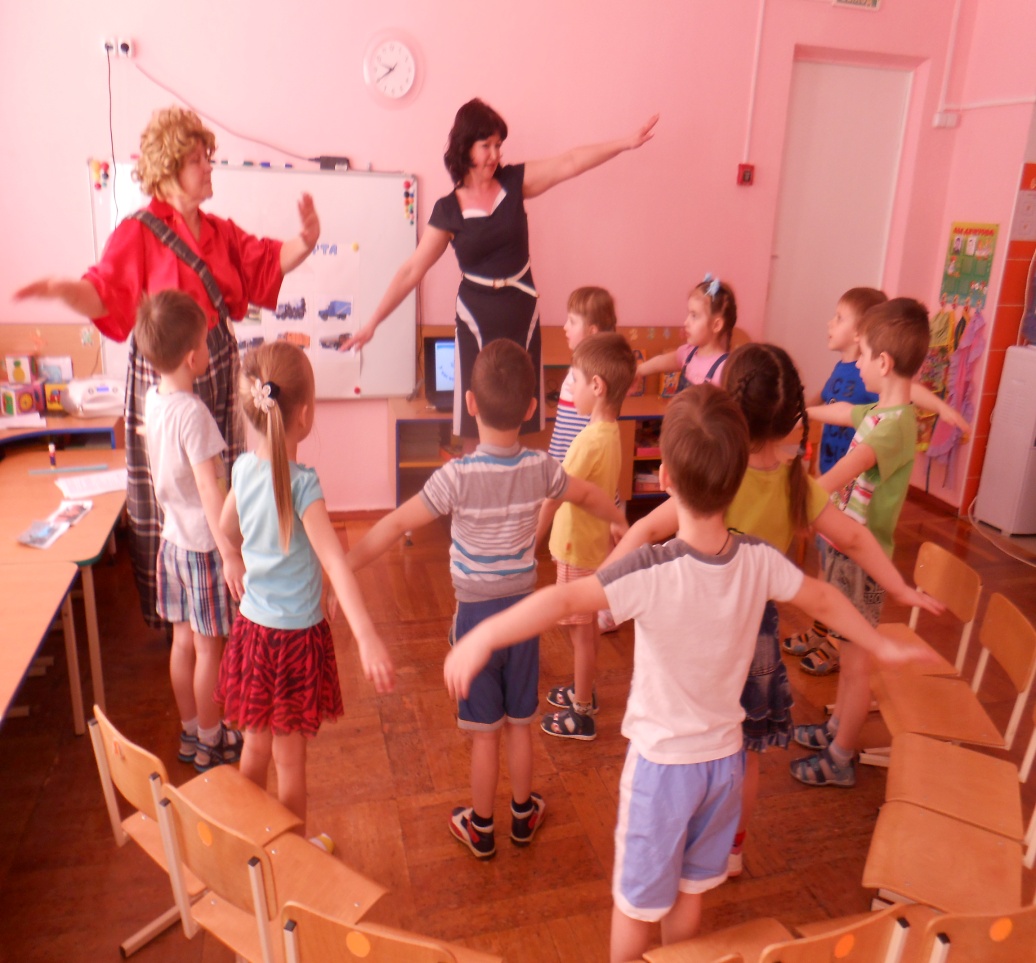 ……пальчиковой гимнастики и физминуток
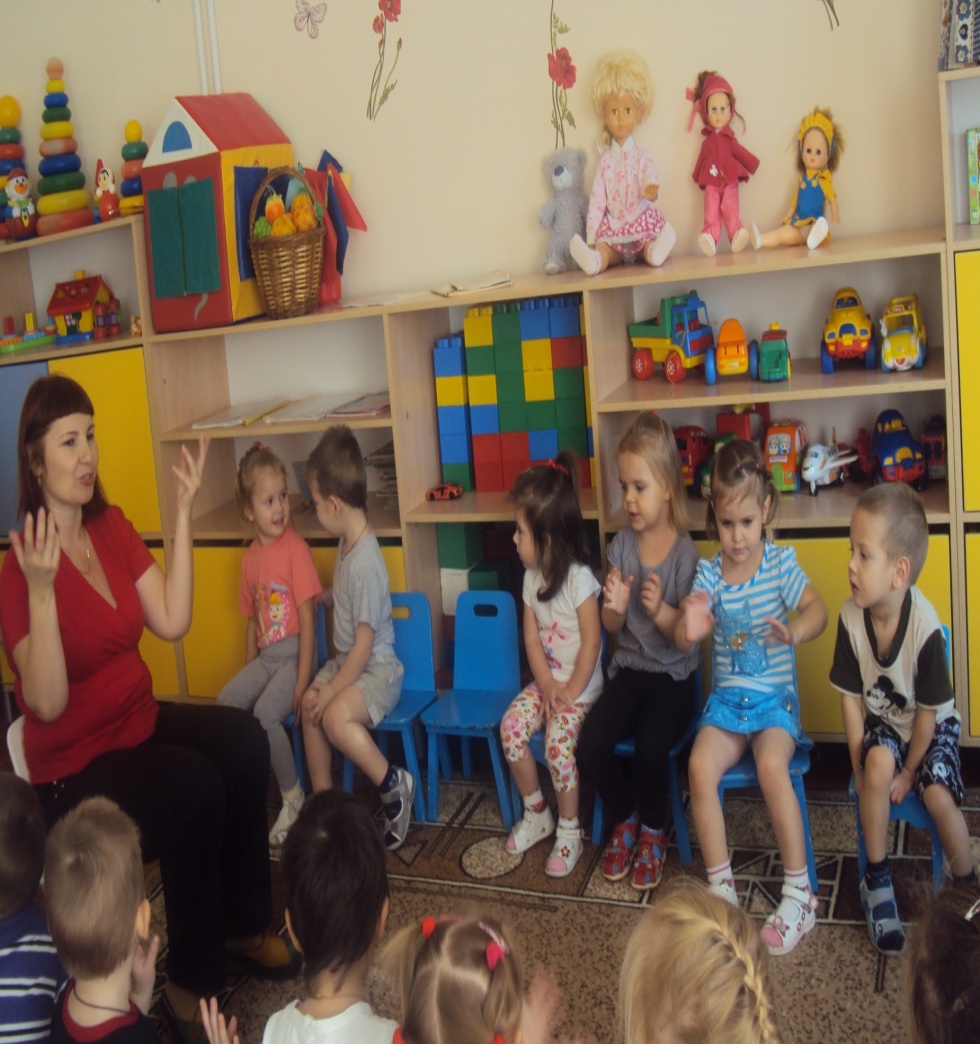 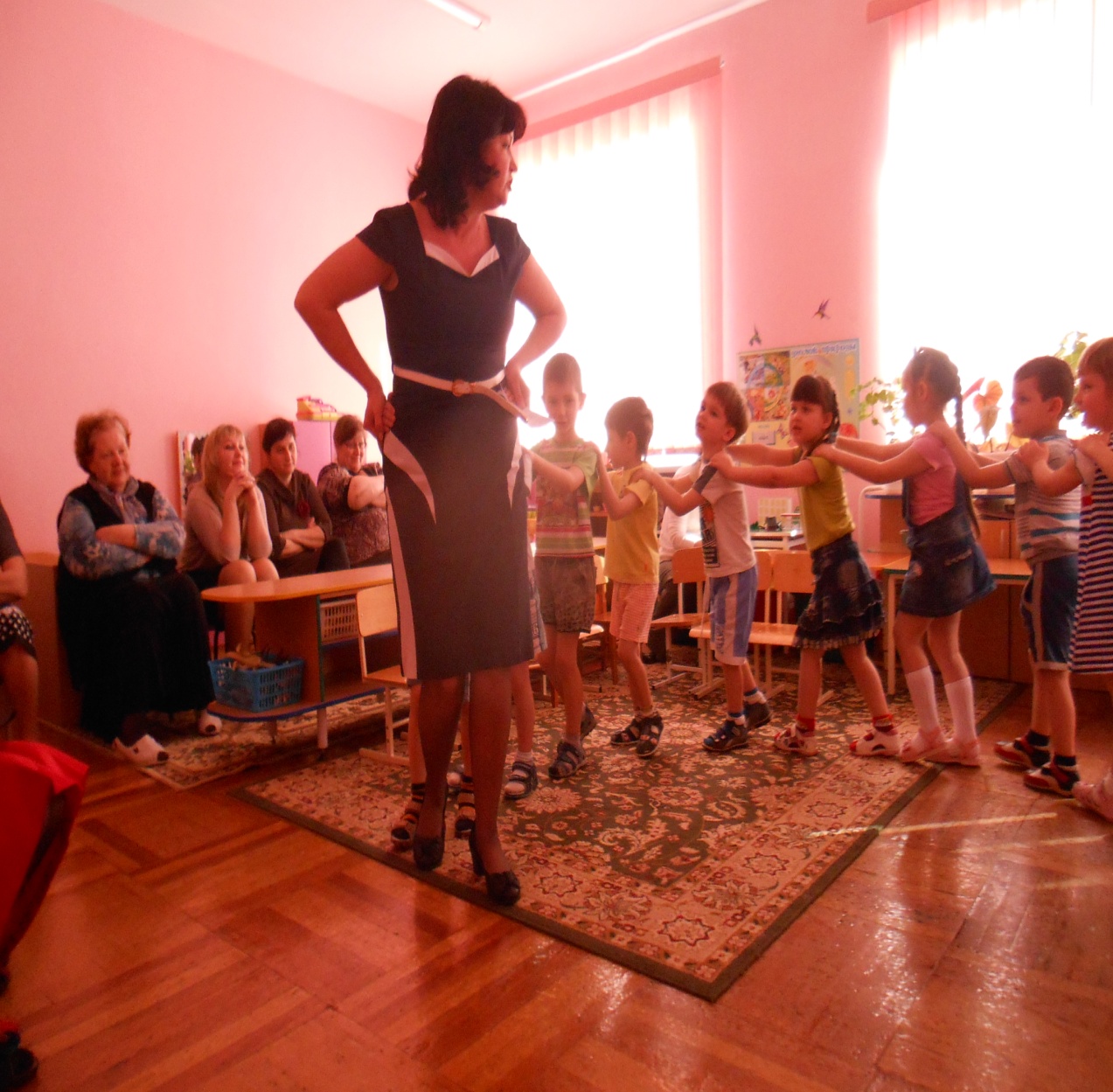 Формирование культуры общения и этикета невозможно себе представить без использования художественной литературы
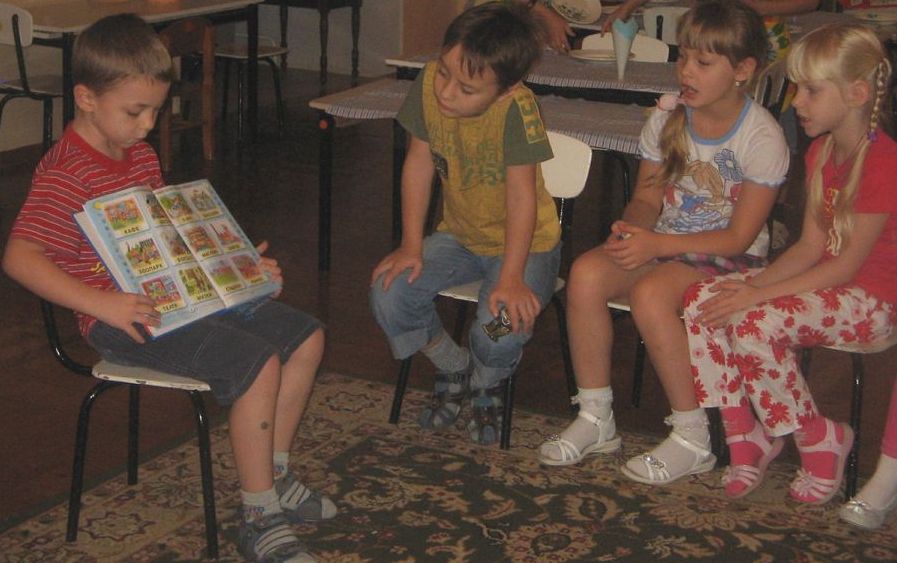 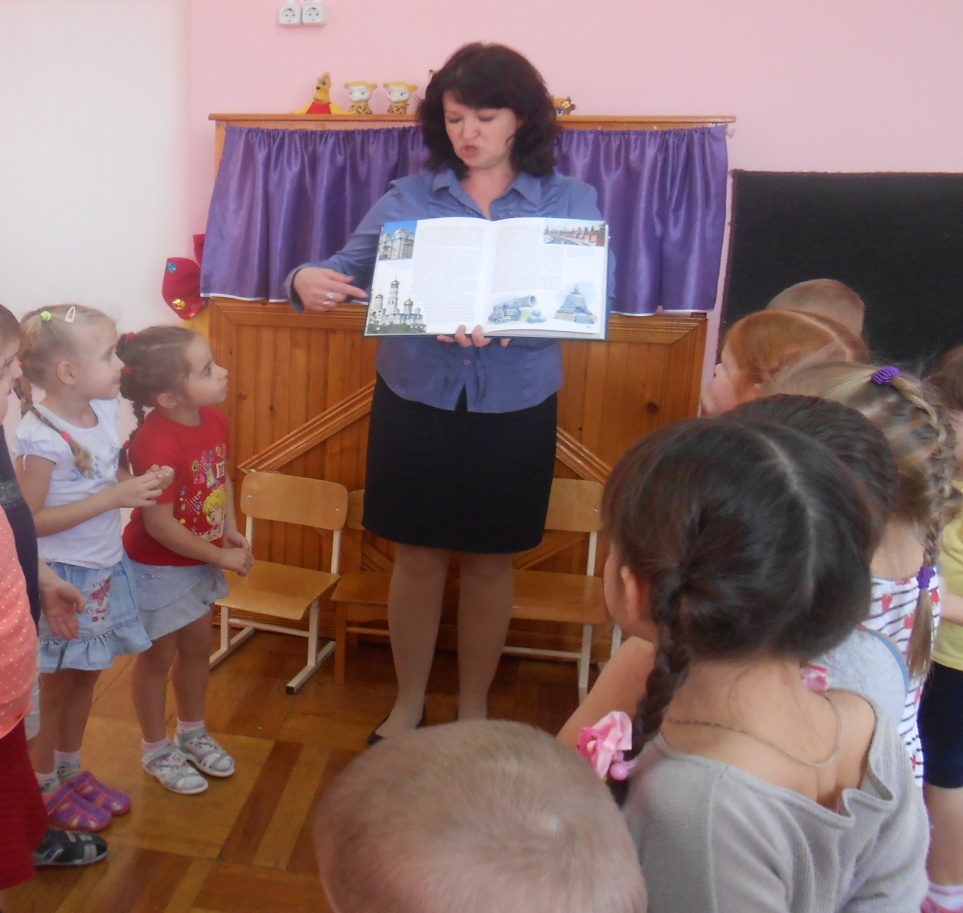 Дети с удовольствием общаются в играх драматизациях
Семинар-практикум «Культура речевого общения  через театрализованную деятельность»
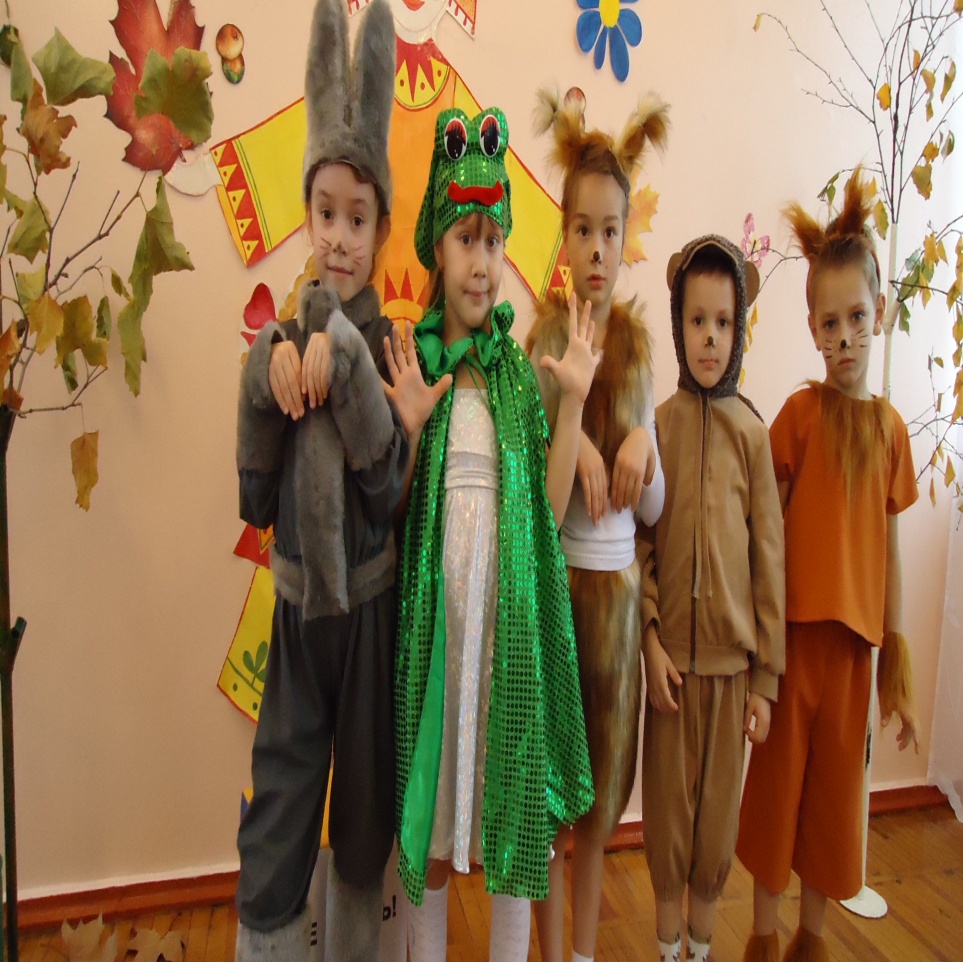 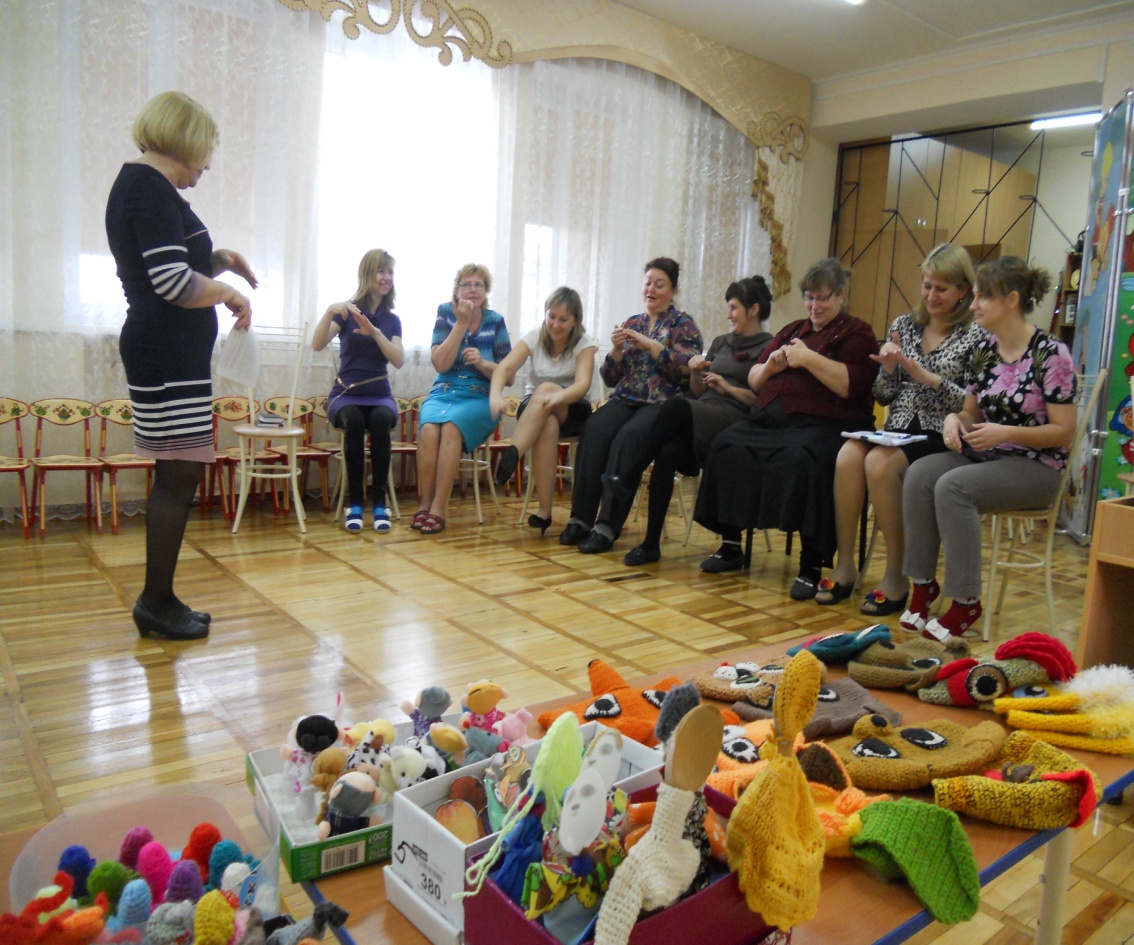 Согласно ФГОС «игра – это ведущая деятельность ребенка, посредством которой он органично развивается, познает очень важный пласт человеческой культуры – взаимоотношение между людьми».
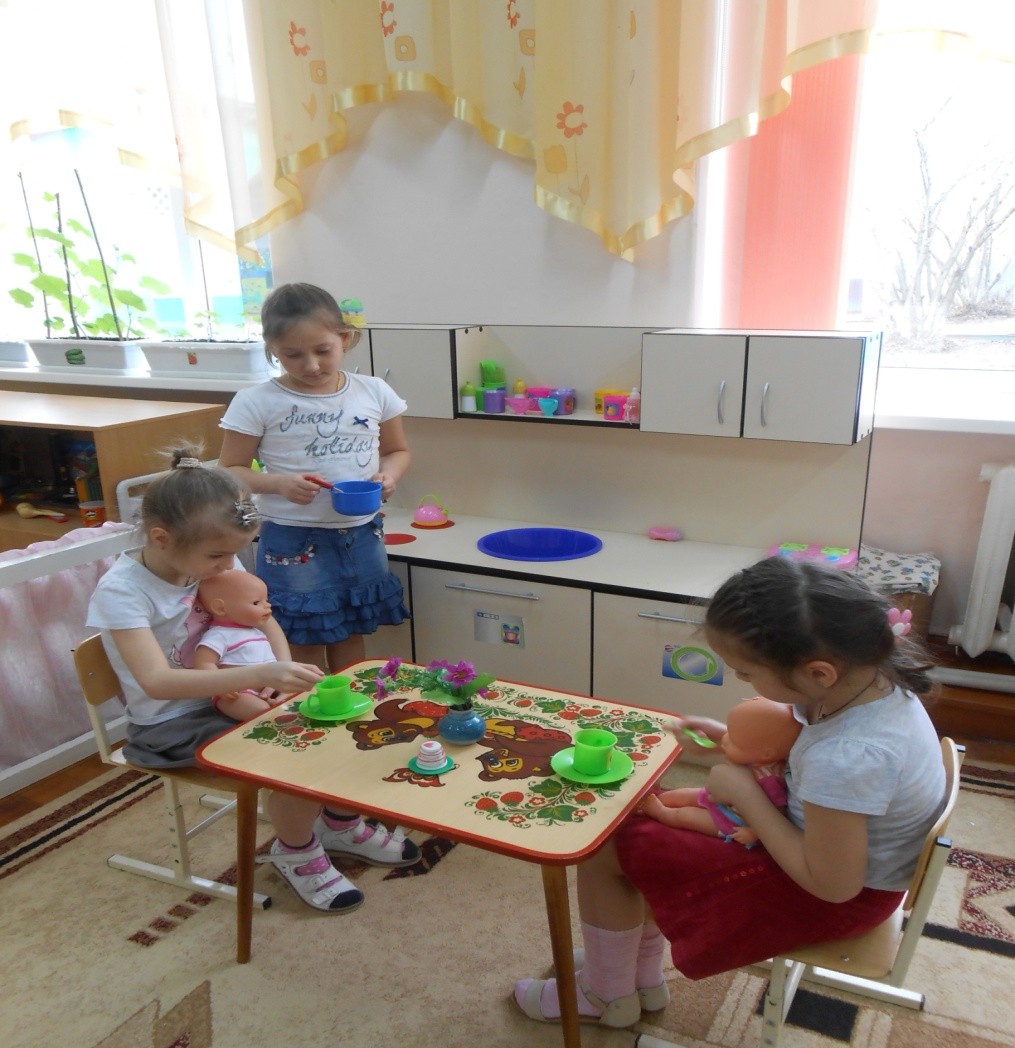 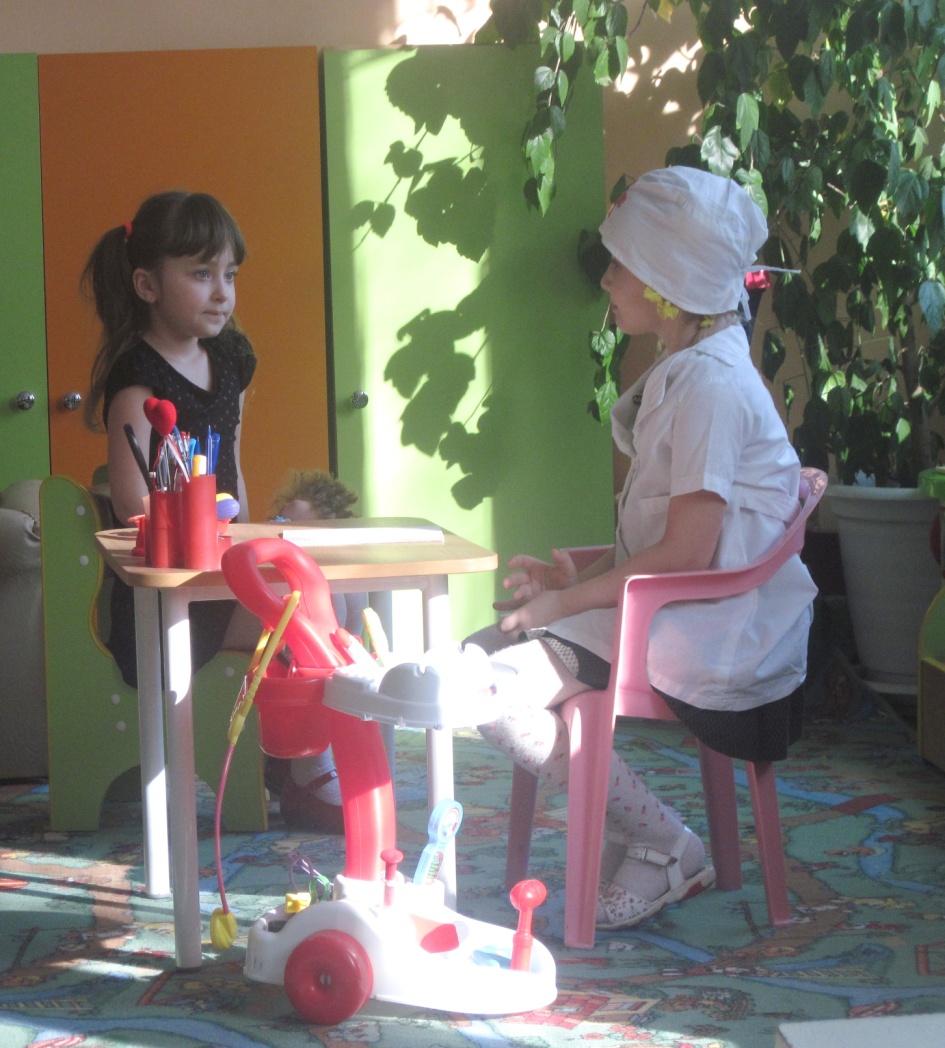 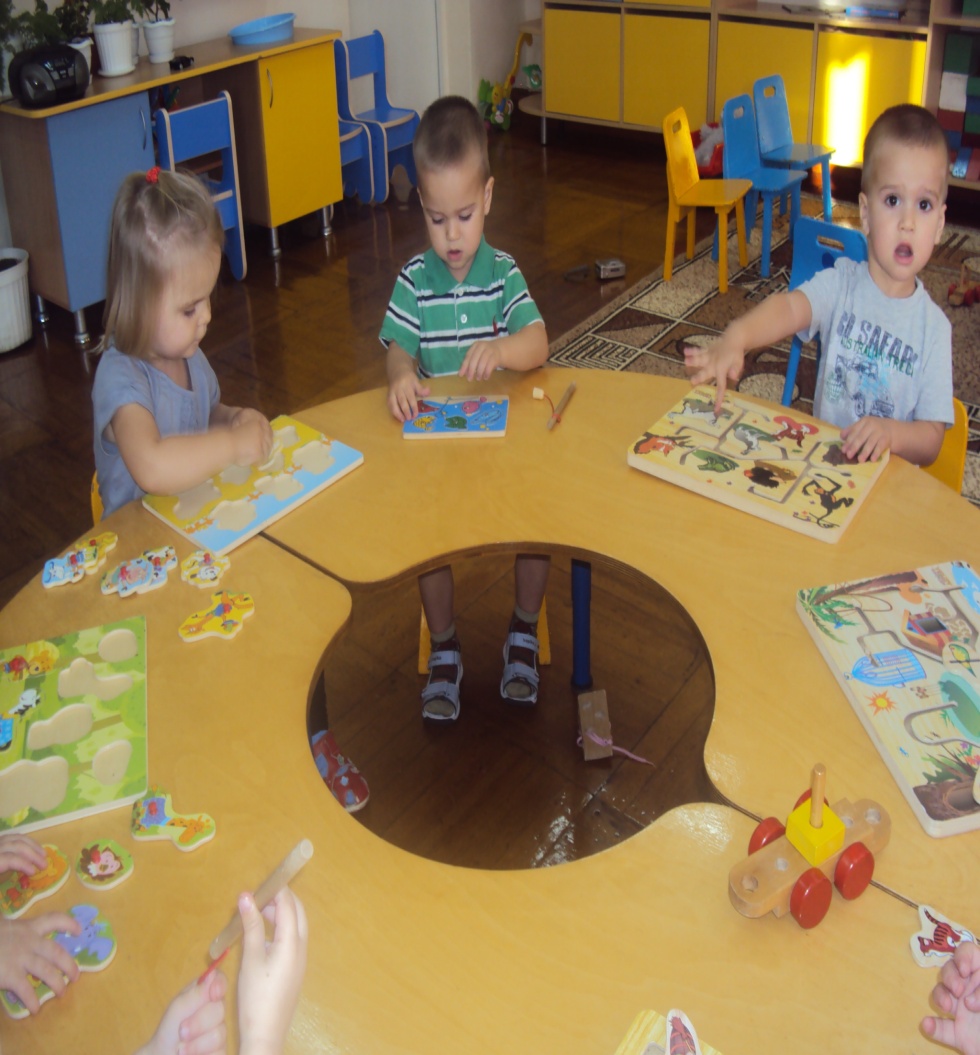 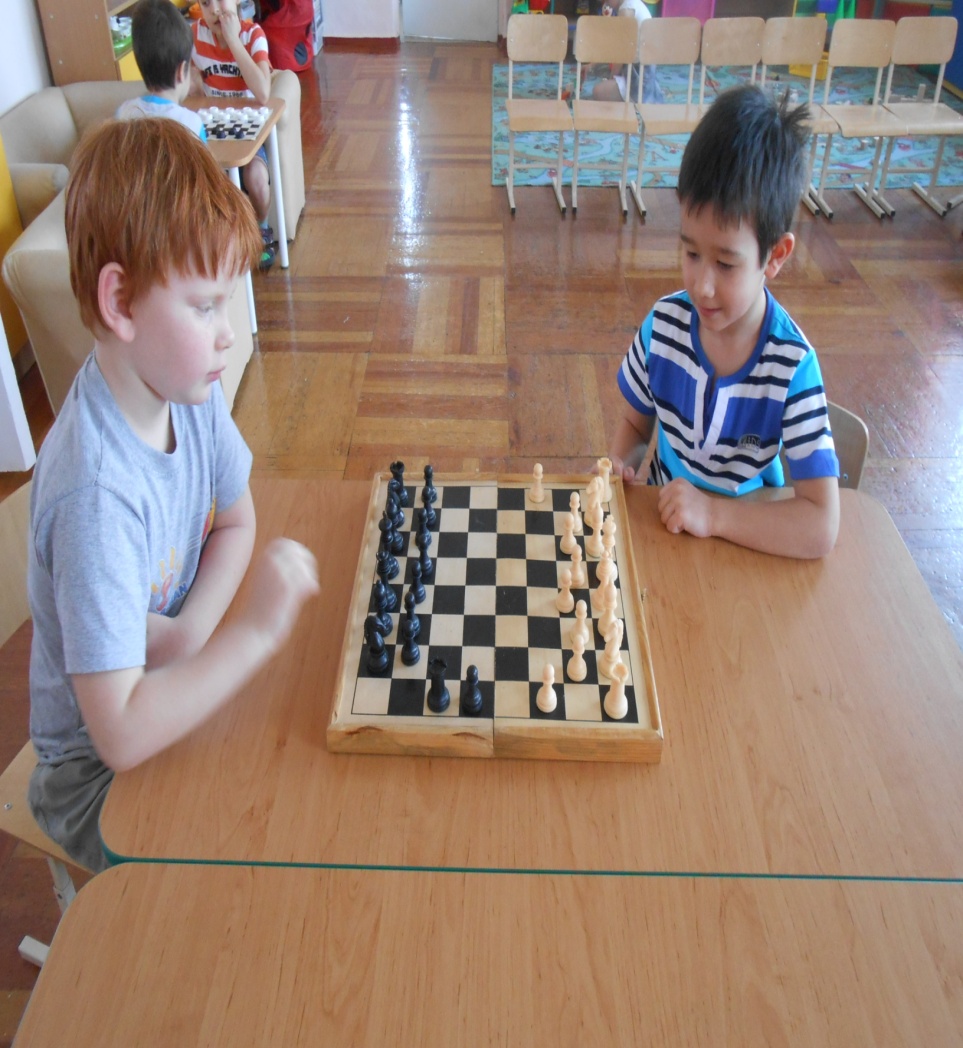 Закрепление культуры речевого общения в свободной деятельности
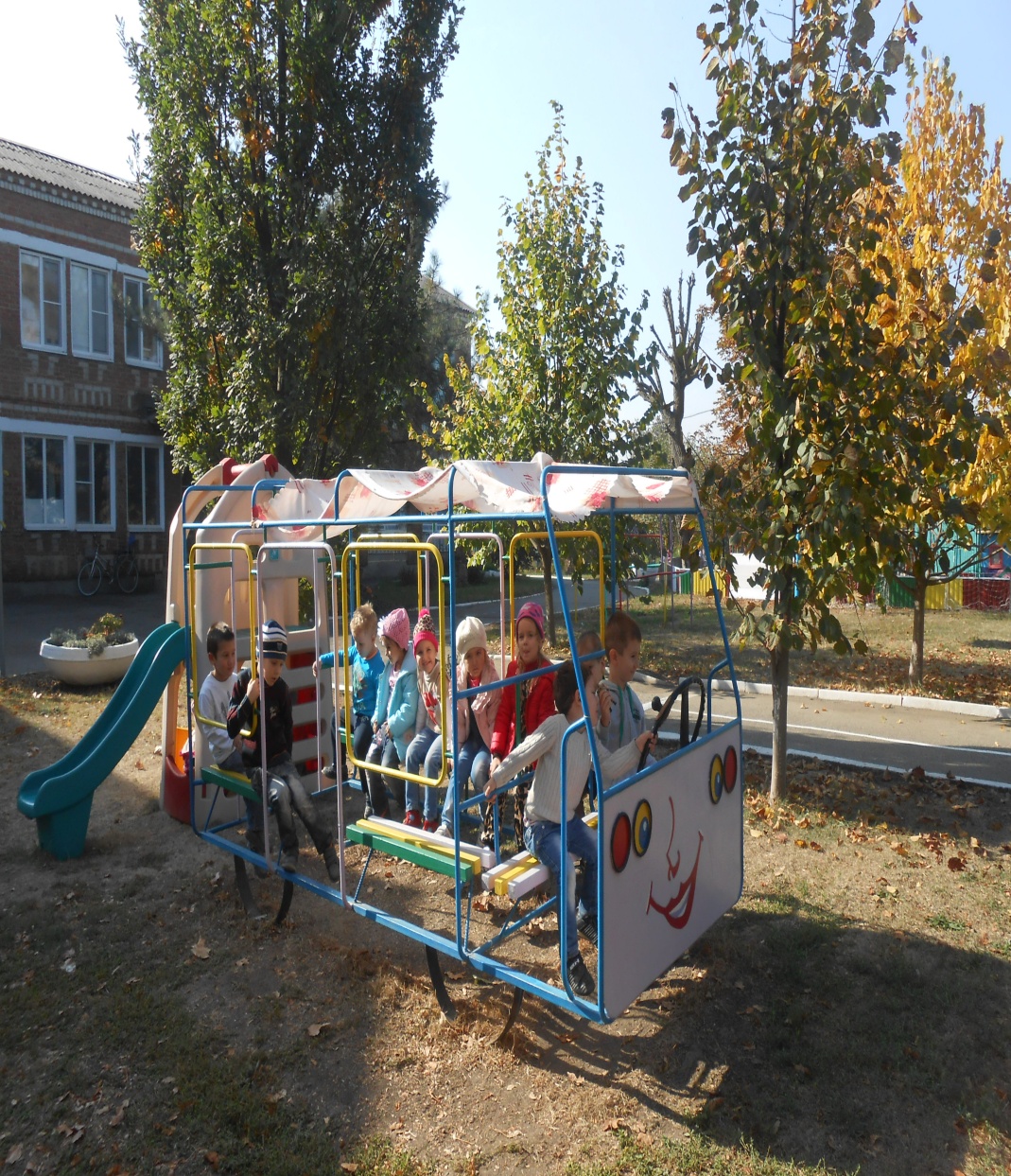 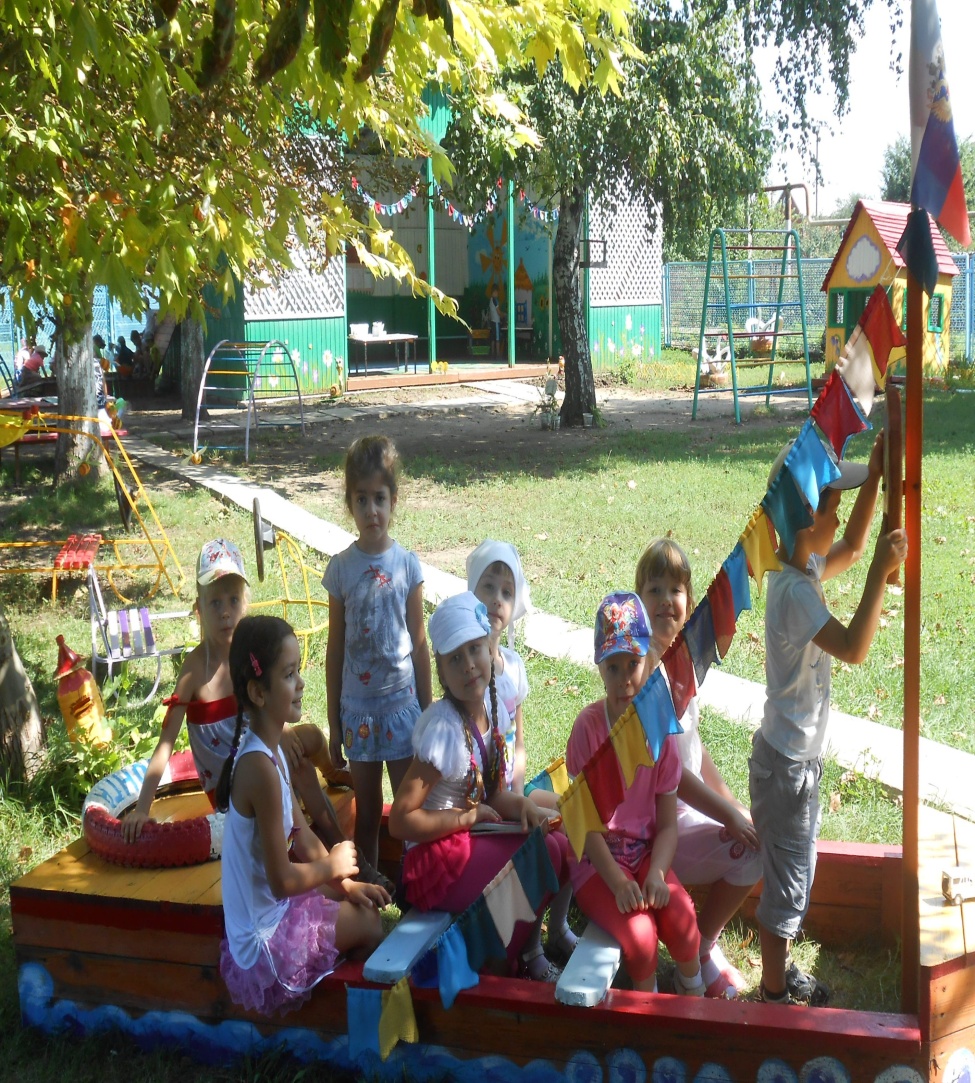 Современные родители испытывают определенные трудности в общении с детьми, наши педагоги работают над этой проблемой
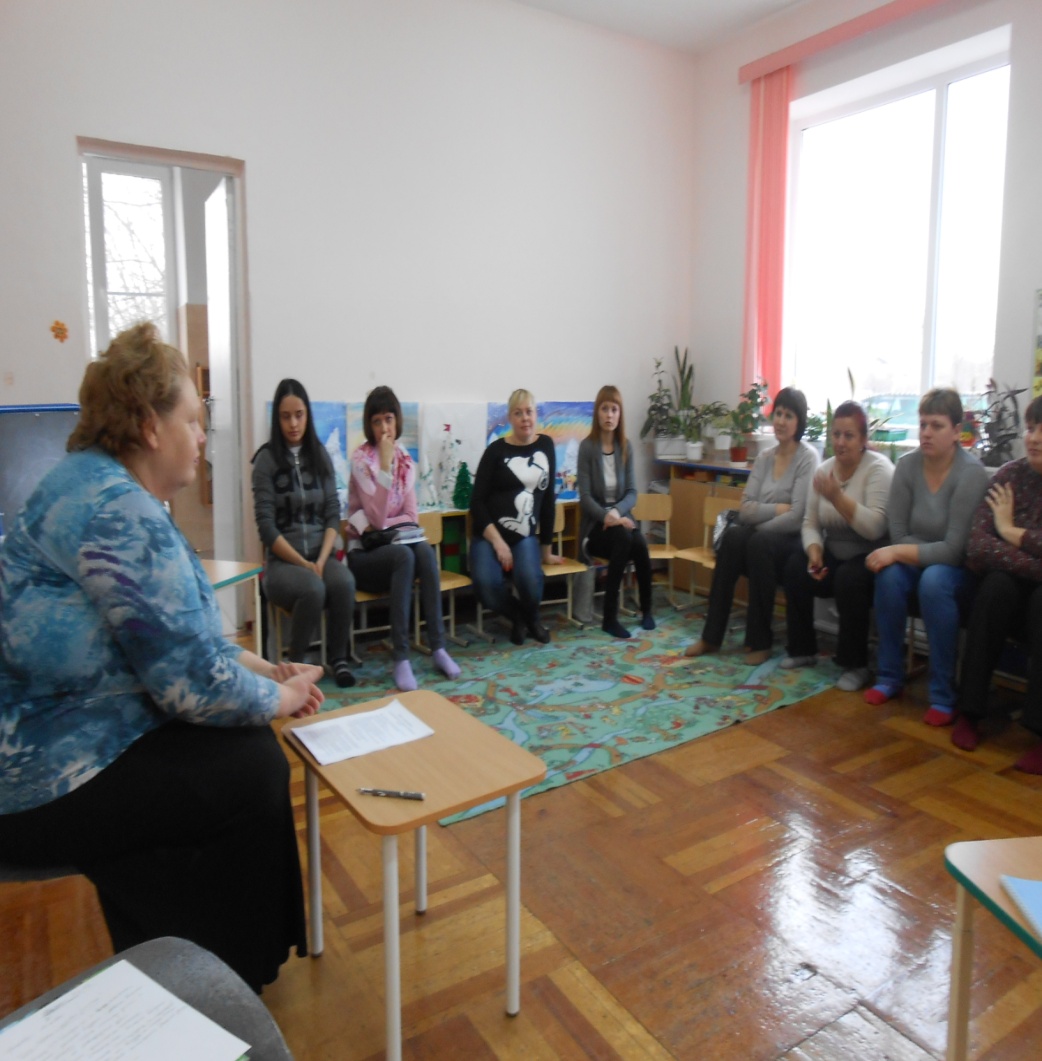 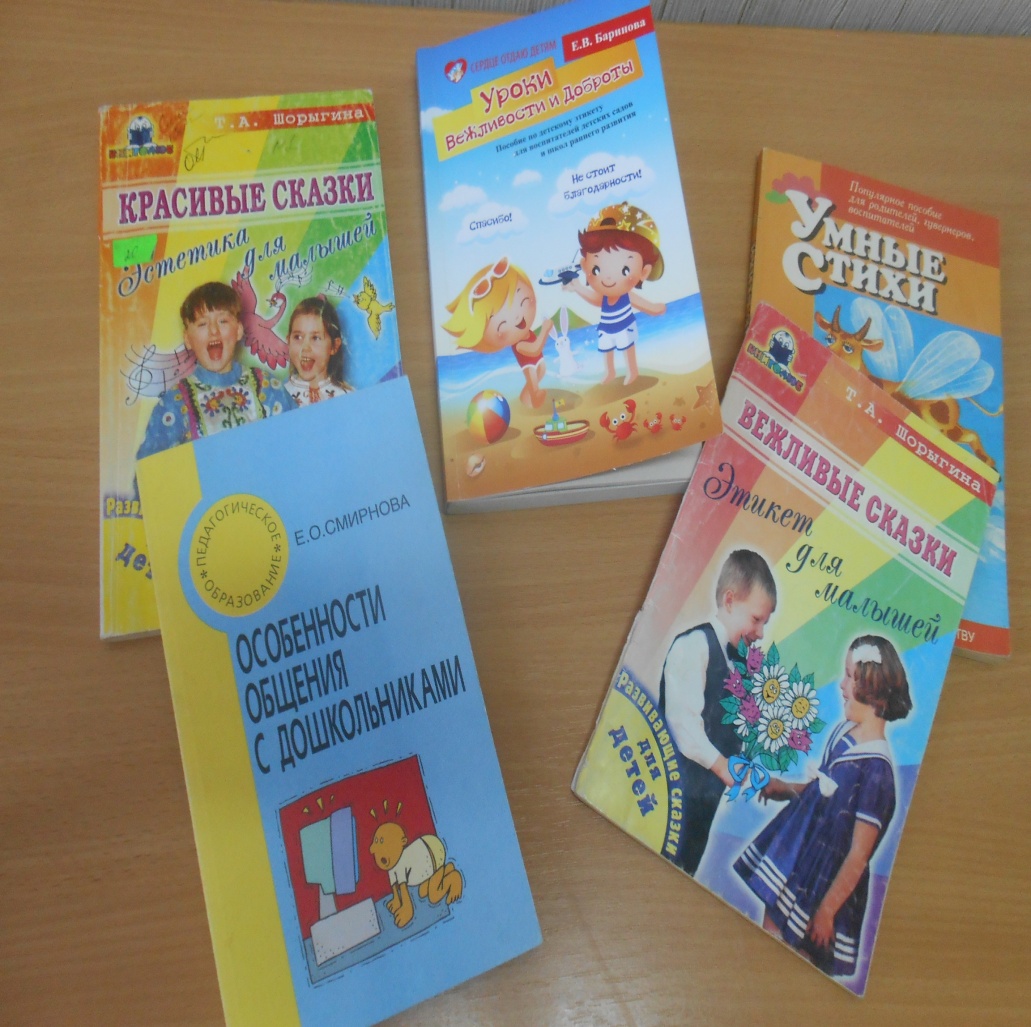 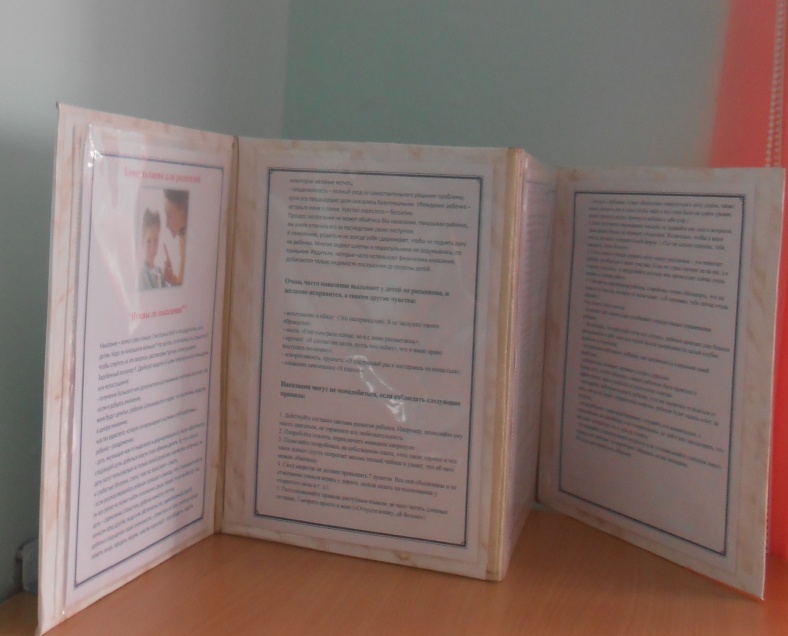 Прекрасная речь, когда она как ручеёкБежит среди камней чиста, нетороплива.И ты готов внимать её потокИ восклицать: О! Как же ты красива!  Е.Щукина
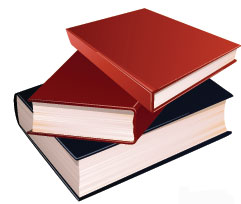